Дикие животные
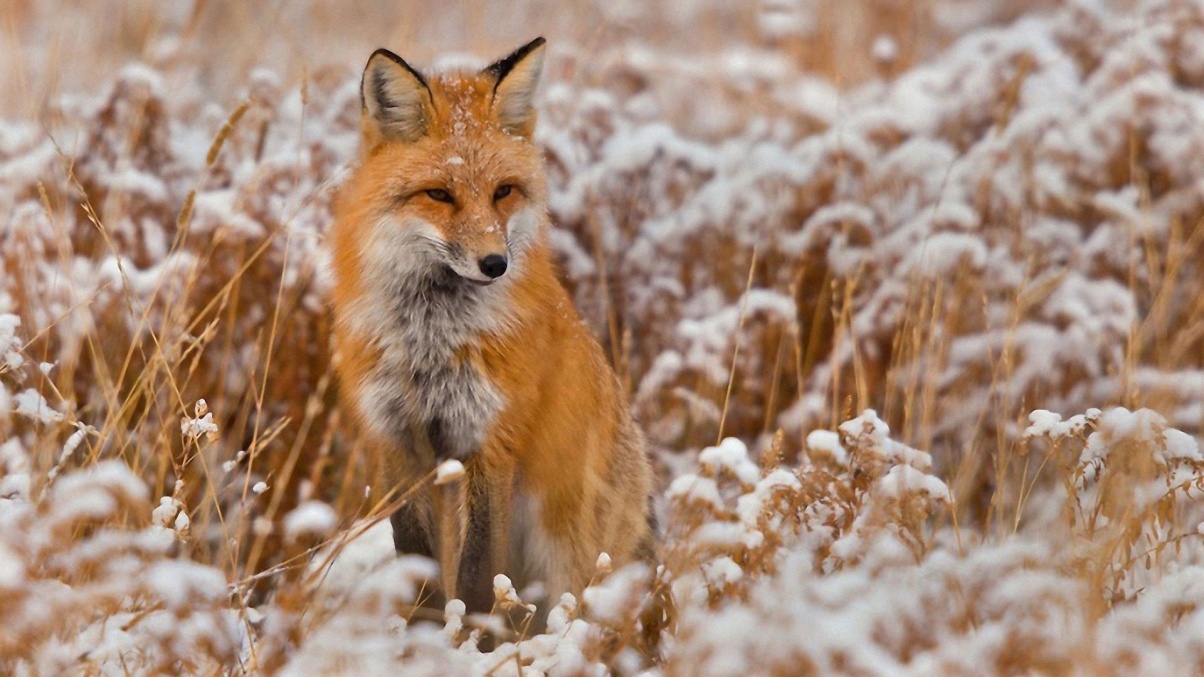 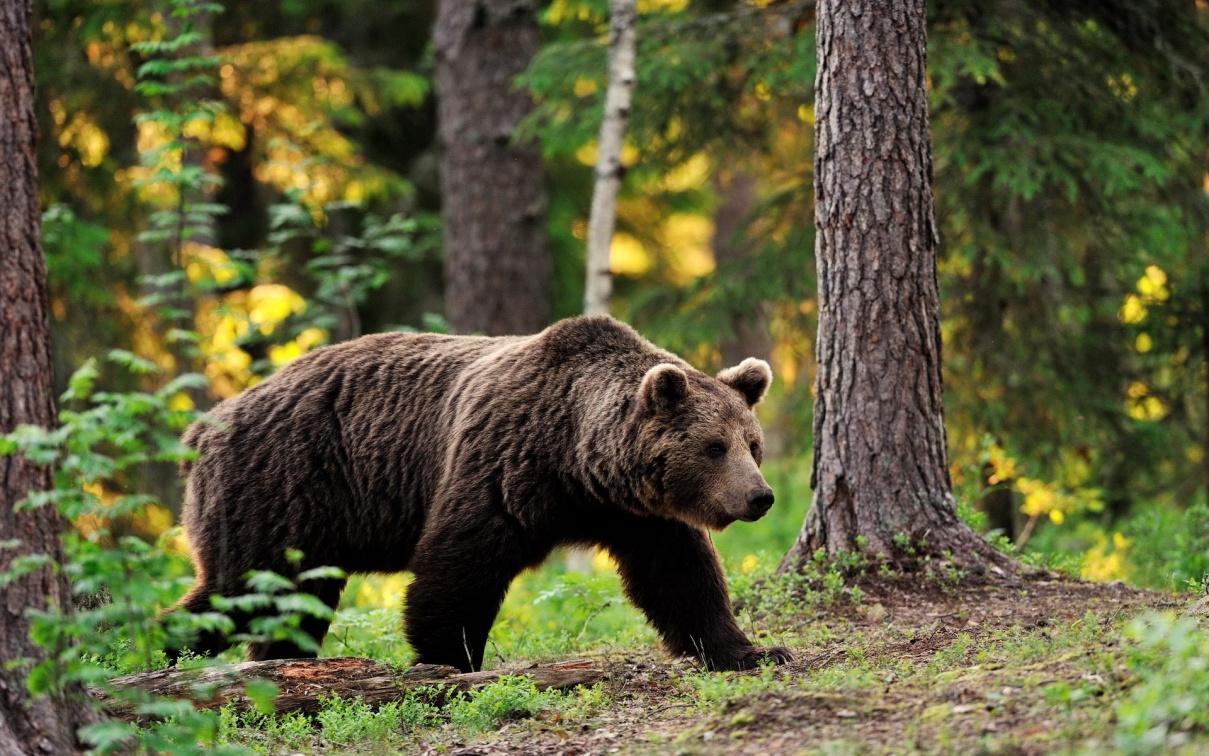 Белку увидели в лесу
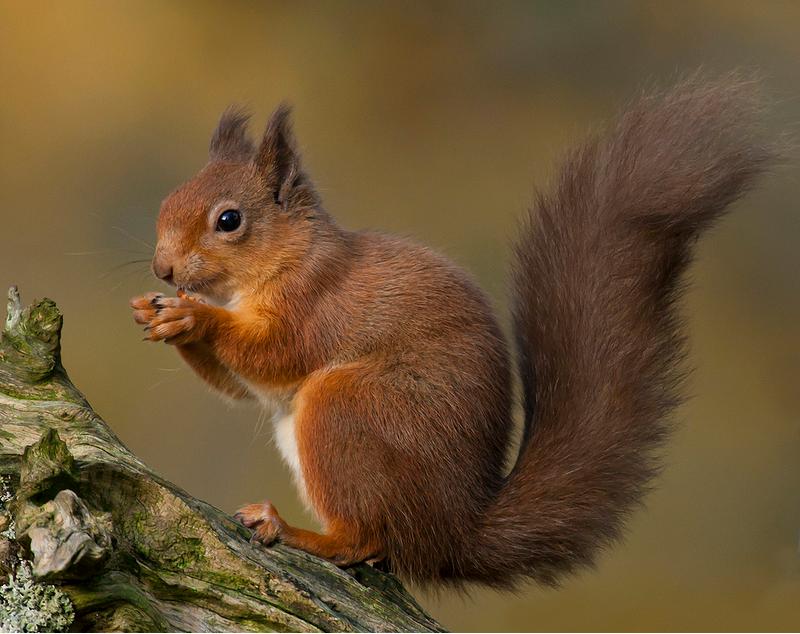 Волк
Кто зимой холодной
Ходит злой, голодный?
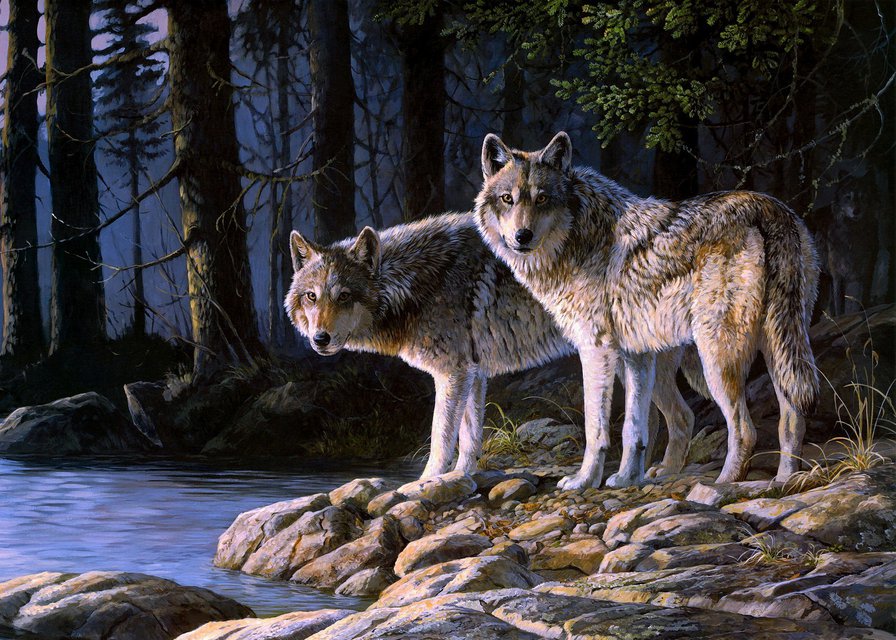 Логово
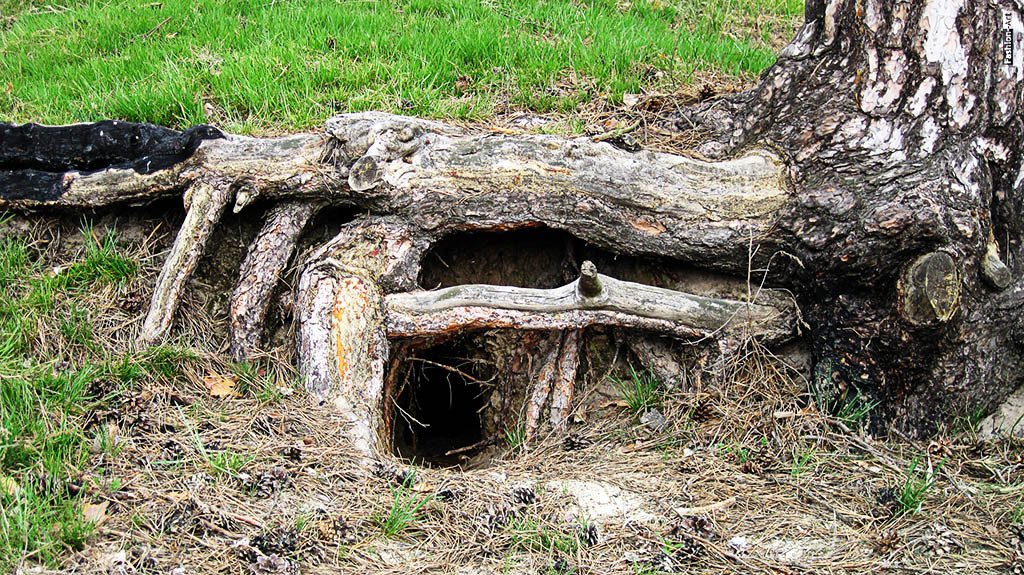 Белка
Хожу в пушистой шубке,
Живу в густом лесу.
В лесу на старом дубе
Орешки я грызу.
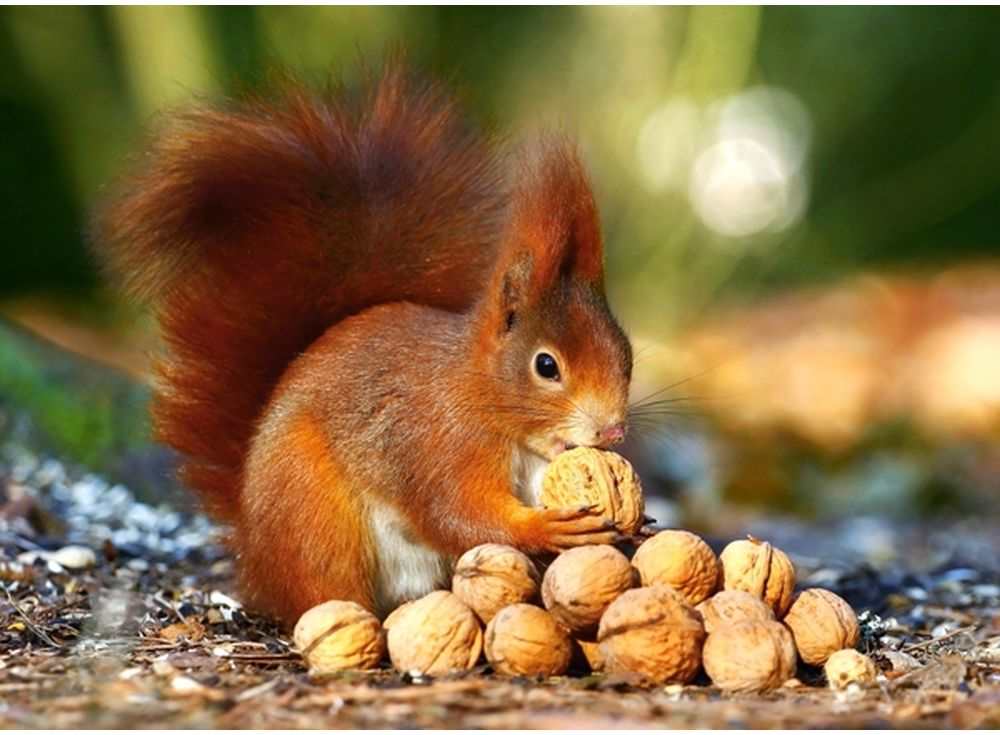 Дупло
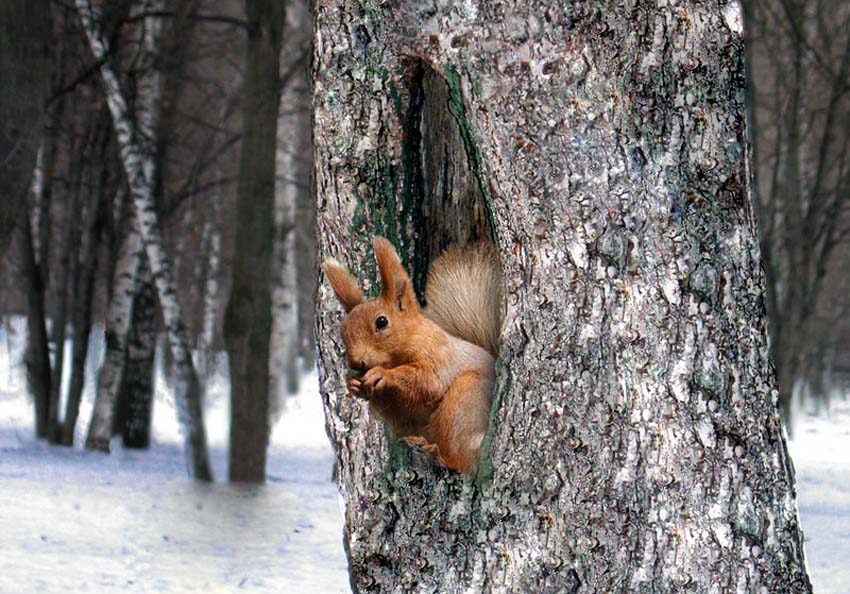 Лиса
А в деревне кур крадёт.
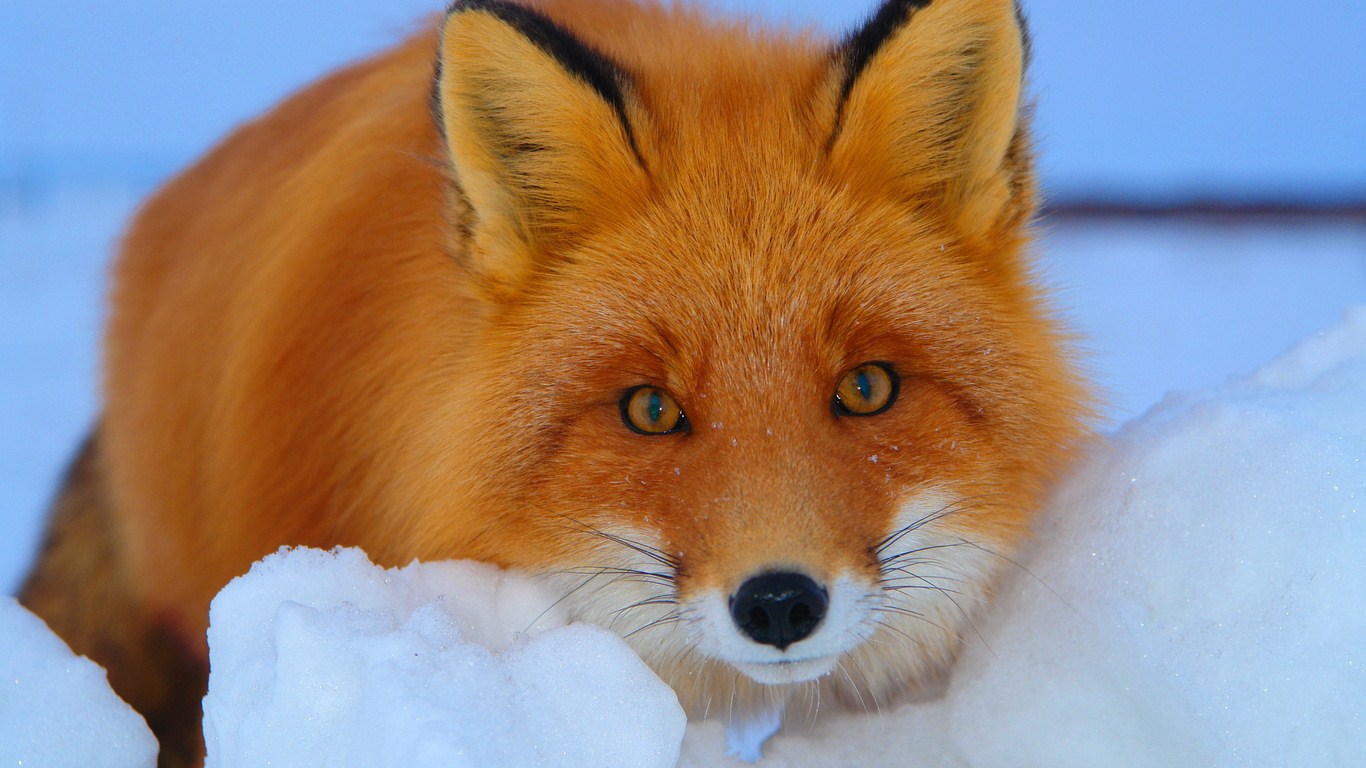 Нора
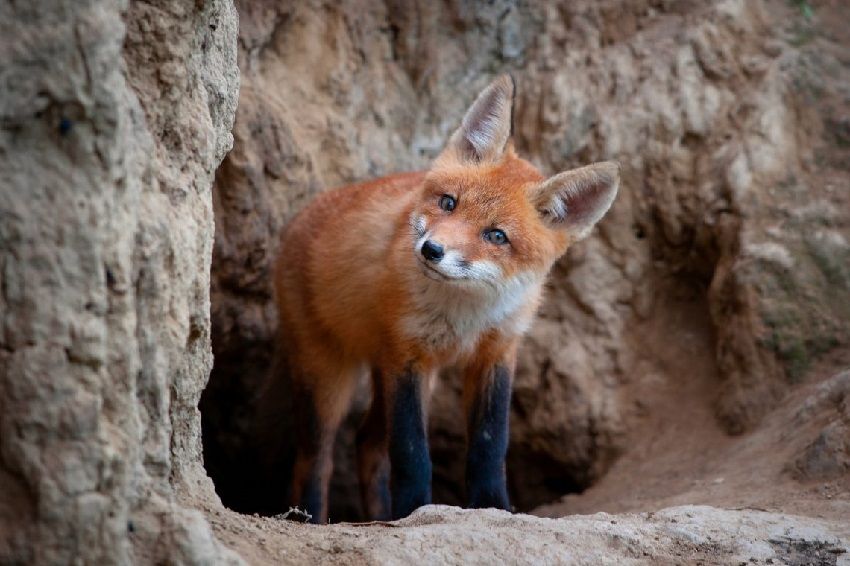 Заяц
Любит морковку.
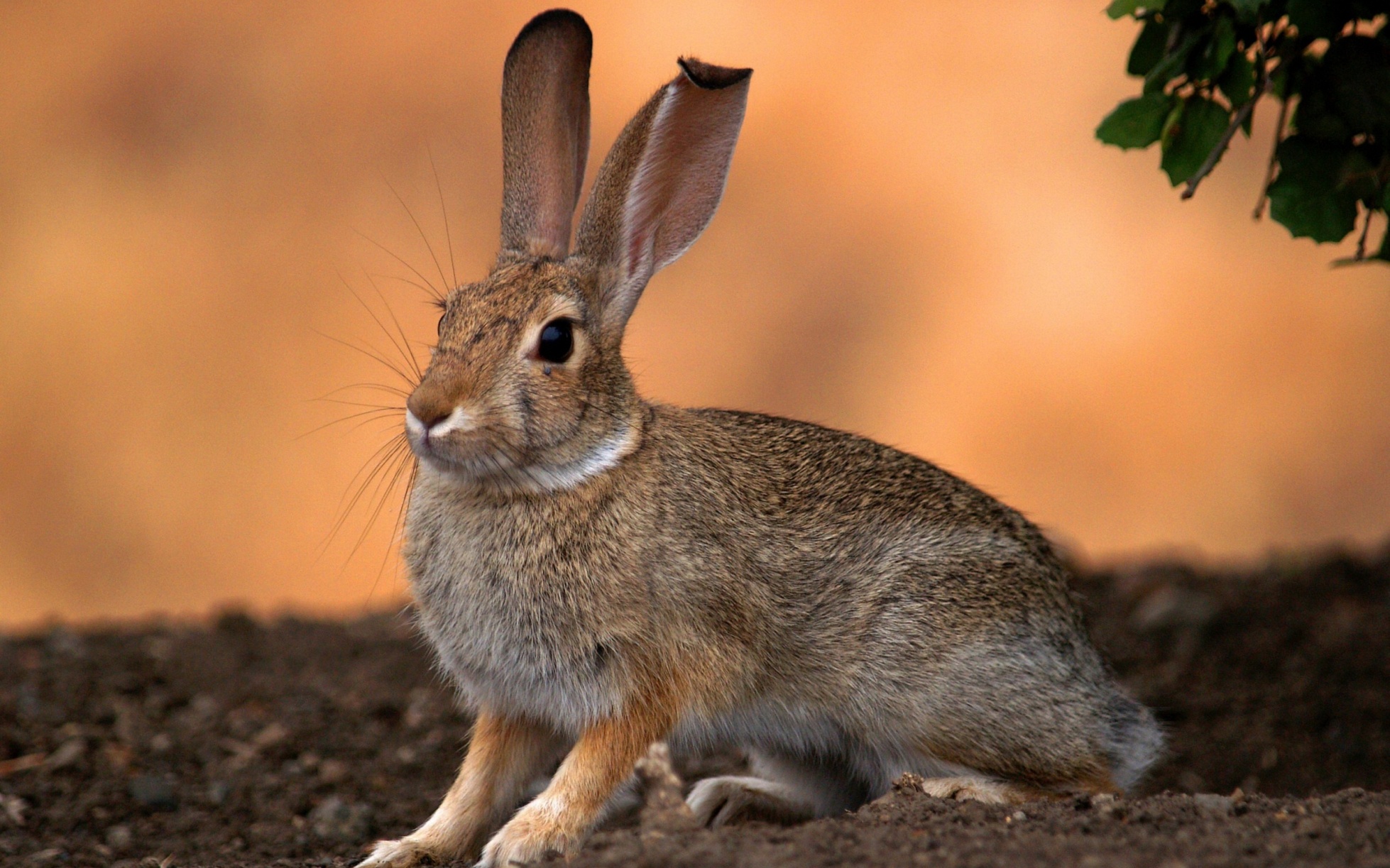 Медведь
Летом ходит без дороги
Возле сосен и берёз.
А зимой он спит в берлоге,
От мороза прячет нос.
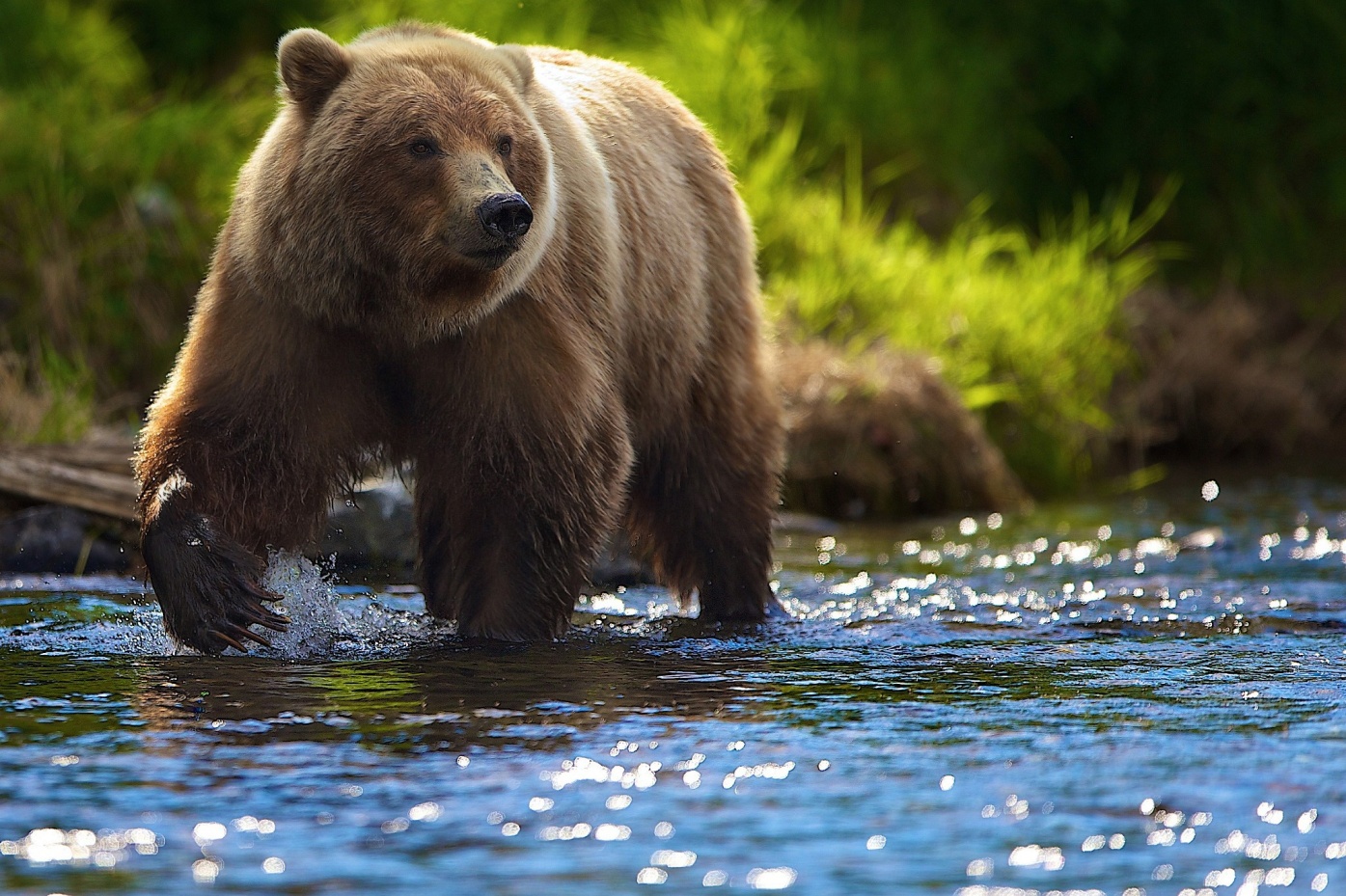 Берлога
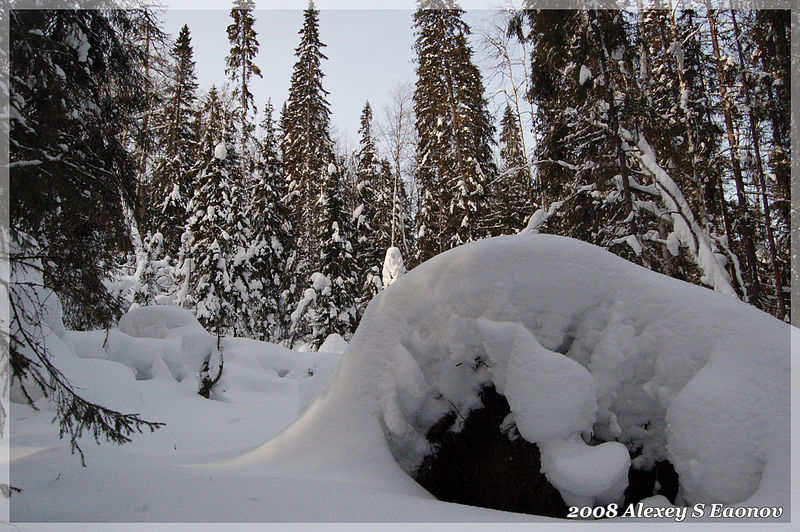 Волчонок
Жарким днём лесной тропой
Звери шли на водопой.
За мамой волчицей топал… Кто?
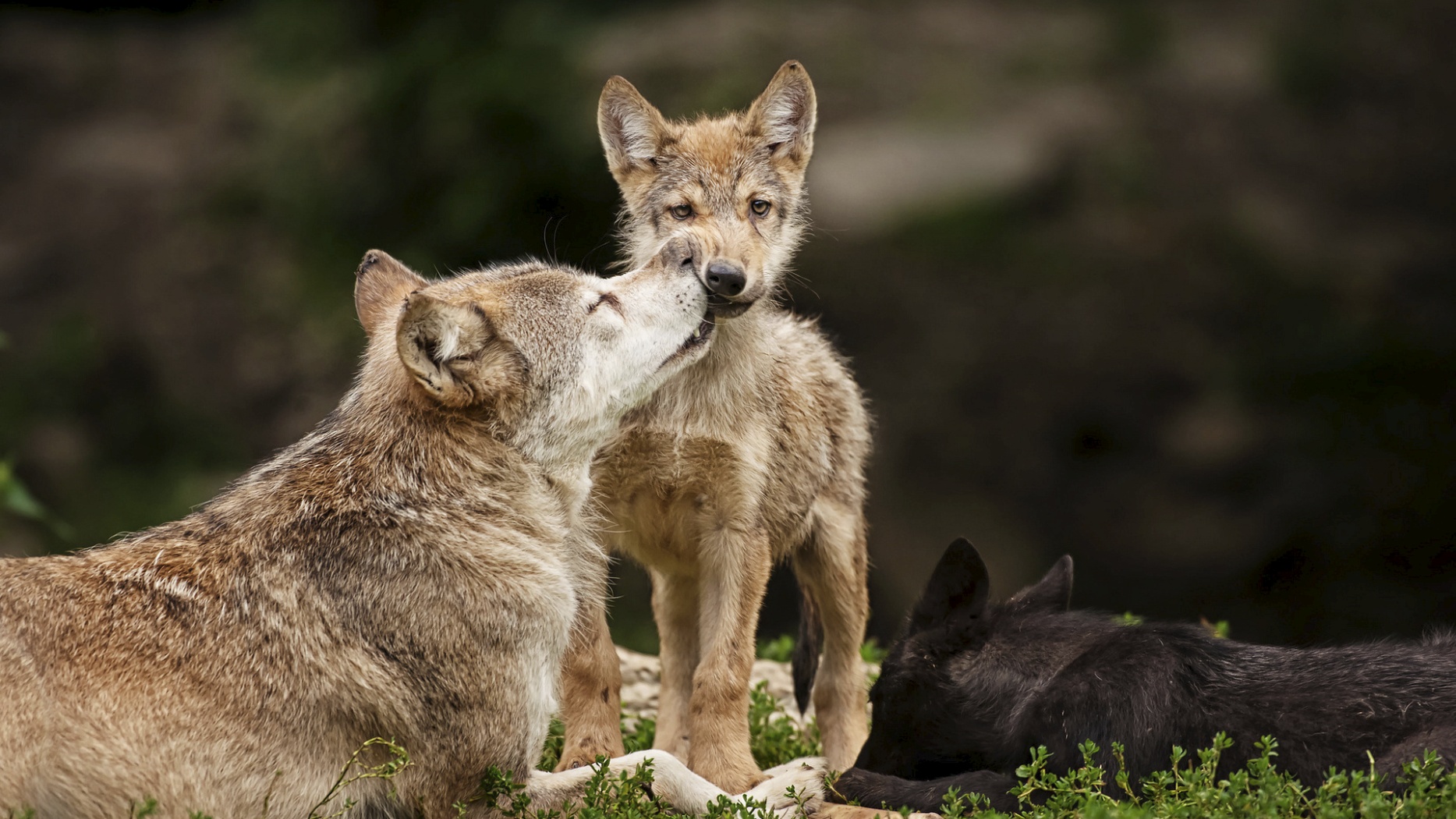 Лисенок
За мамой лисицей крался… Кто?
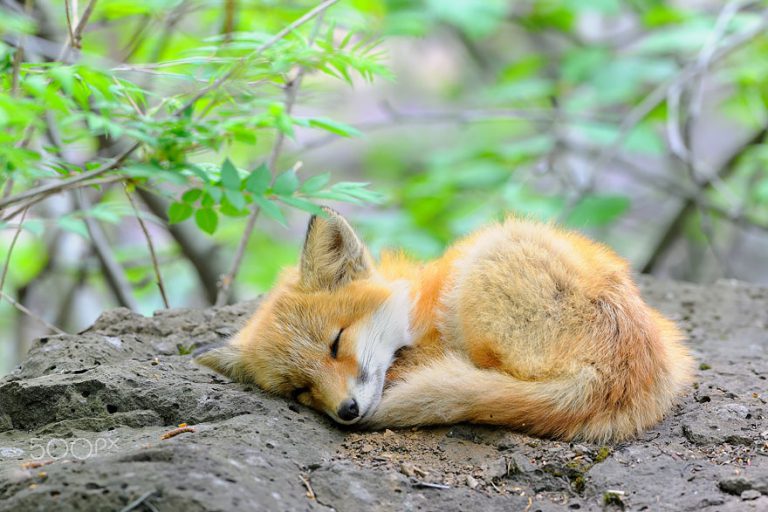 Ежонок
За мамой ежихой катился… Кто?
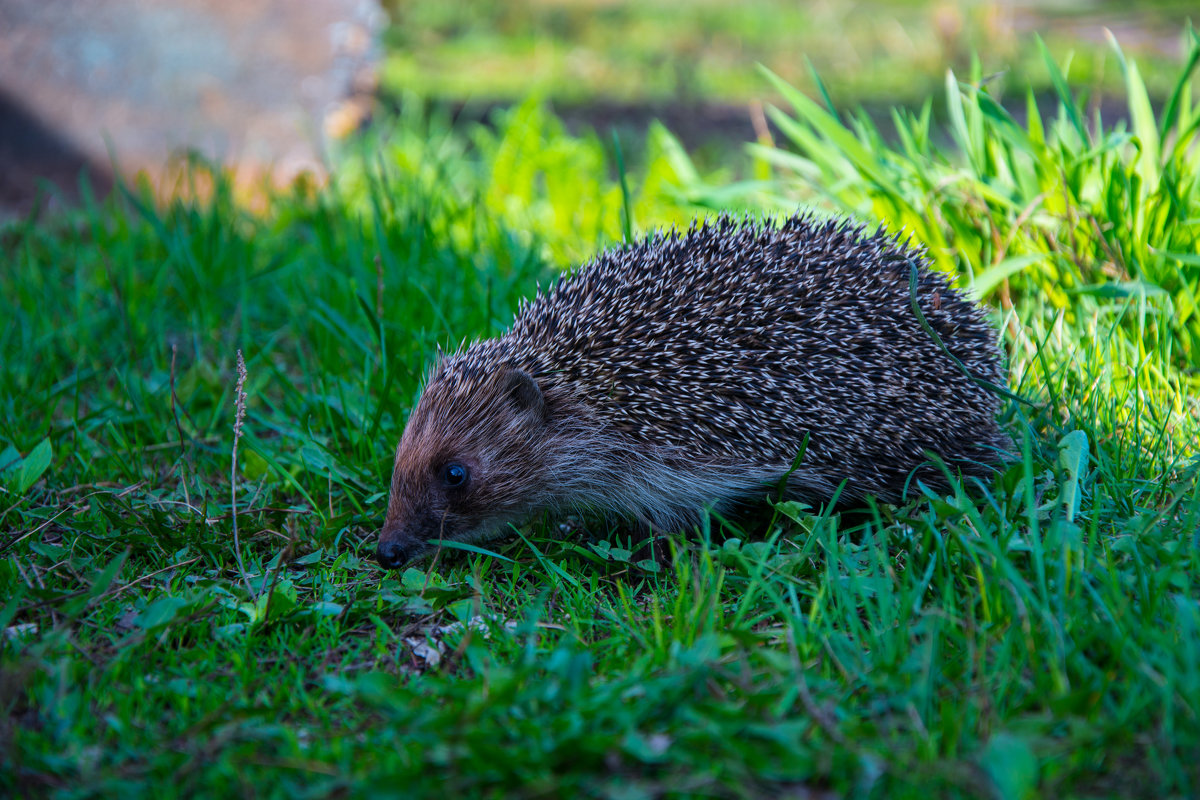 Медвежонок
За мамой медведицей шёл… Кто?
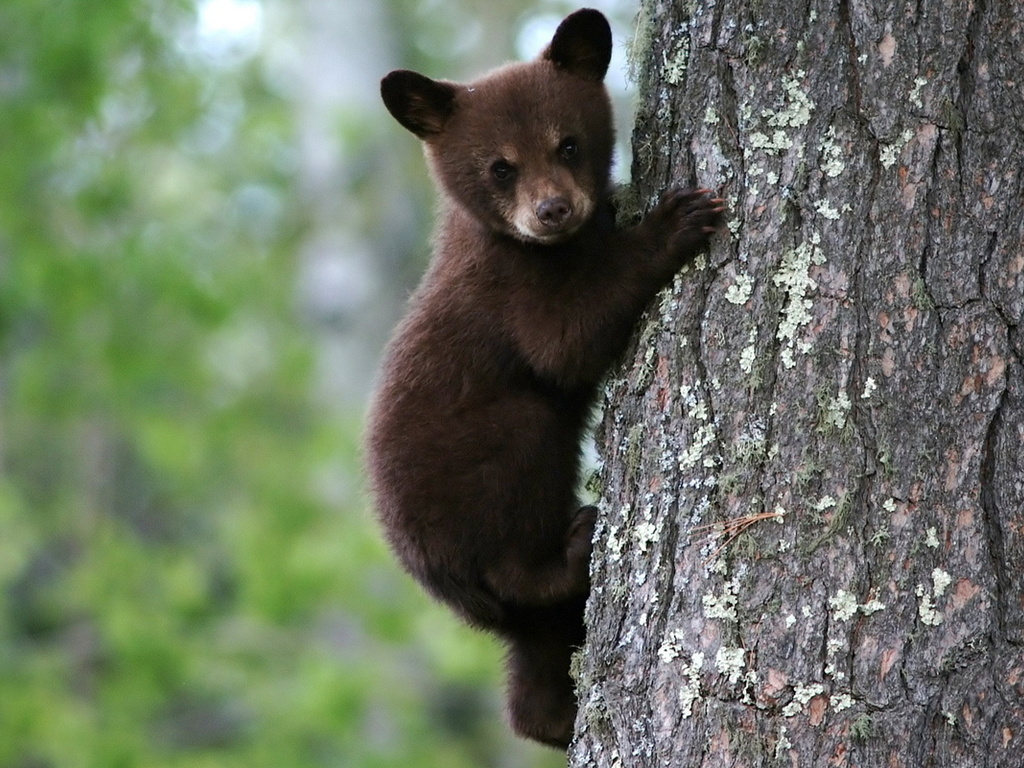 Бельчонок
За мамой бельчихой скакал… Кто?
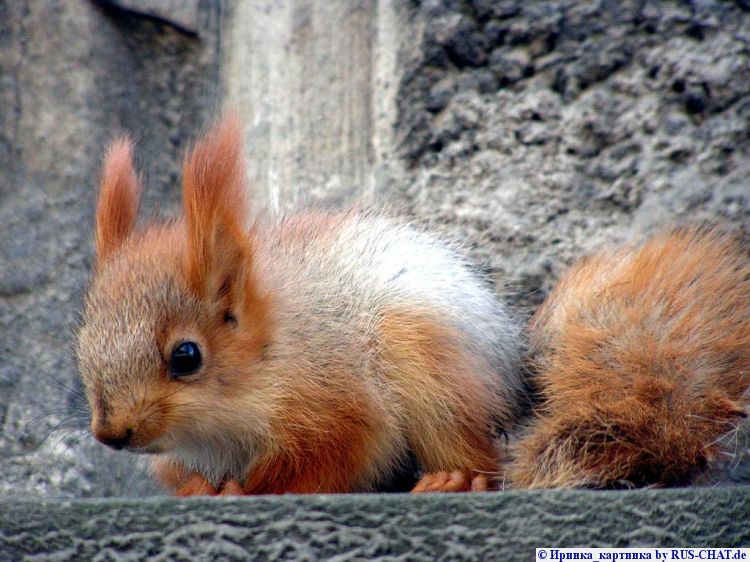 Зайчонок
За мамой зайчихой прыгал… Кто?
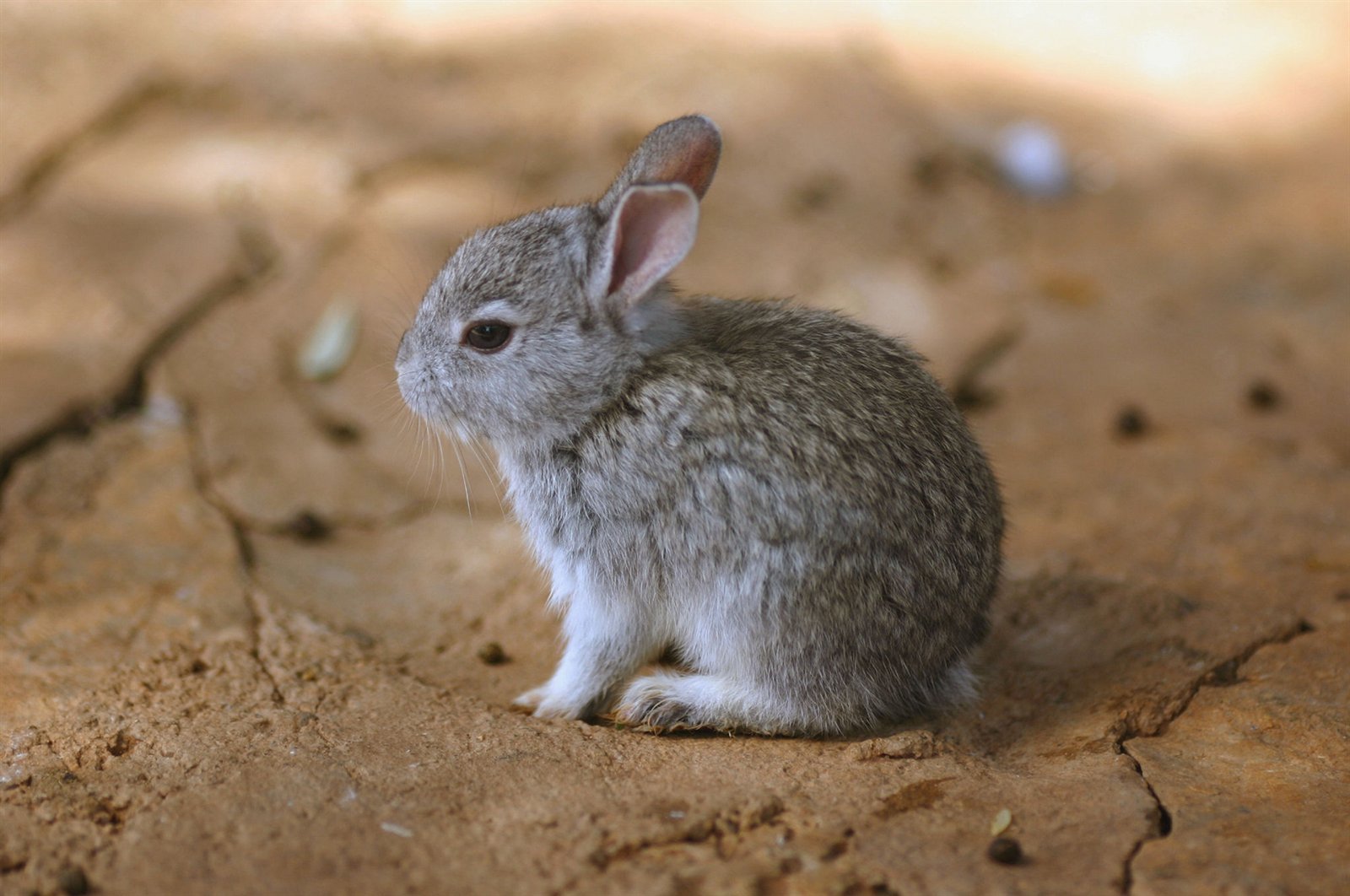